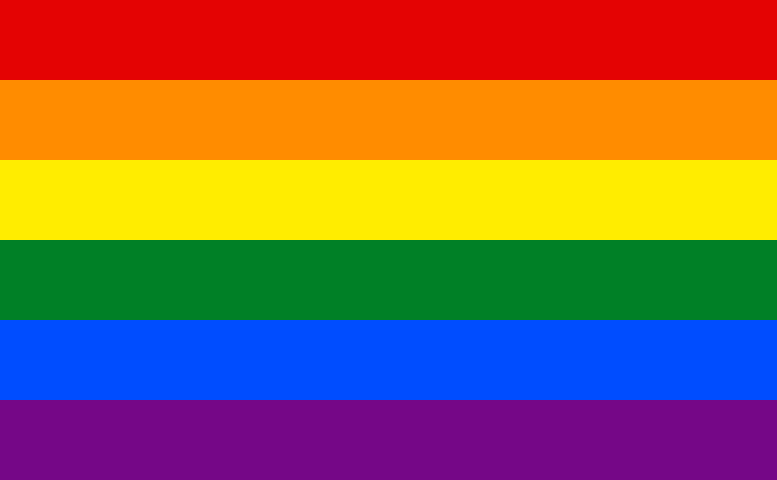 Queer Theory
Ethan Clark and Emily Rubin
History
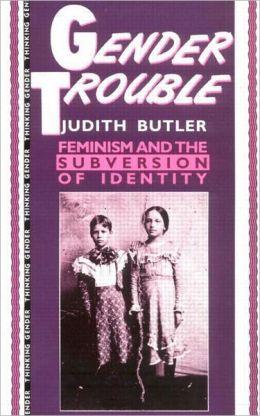 Started in 1970

Didn’t take off until 1990

Grew in popularity at the same rate the word “queer” did
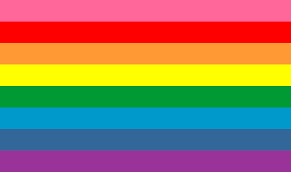 Judith Butler
Professor at University of California, Berkeley

Wrote many articles on queer theory

Argued her positive opinions on queer theory and negative opinions on feminism
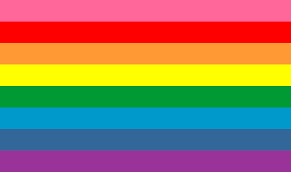 Lee Edelman
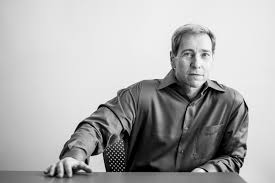 Author born in 1953

English professor at Tufts University 

Some of his current works focus on sexuality

Wrote about the Queer theory and gained recognition for it
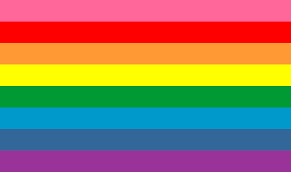 Beliefs
Queer Theory’s basic beliefs are that people are born with a set sexuality. 
 When looking at a work of writing through Queer Theory, one looks at the sexual tendencies of a character. 
Queer Theory also examines the minority group.
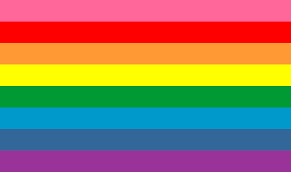 Famous Homosexuals
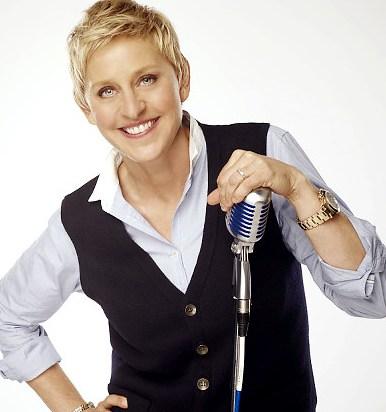 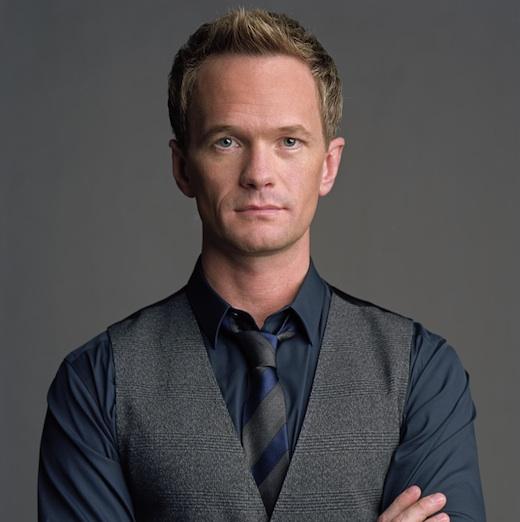 King Neil
Queen Ellen
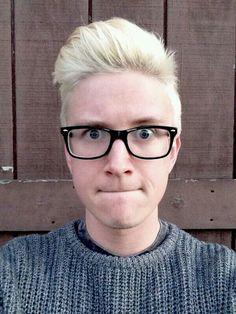 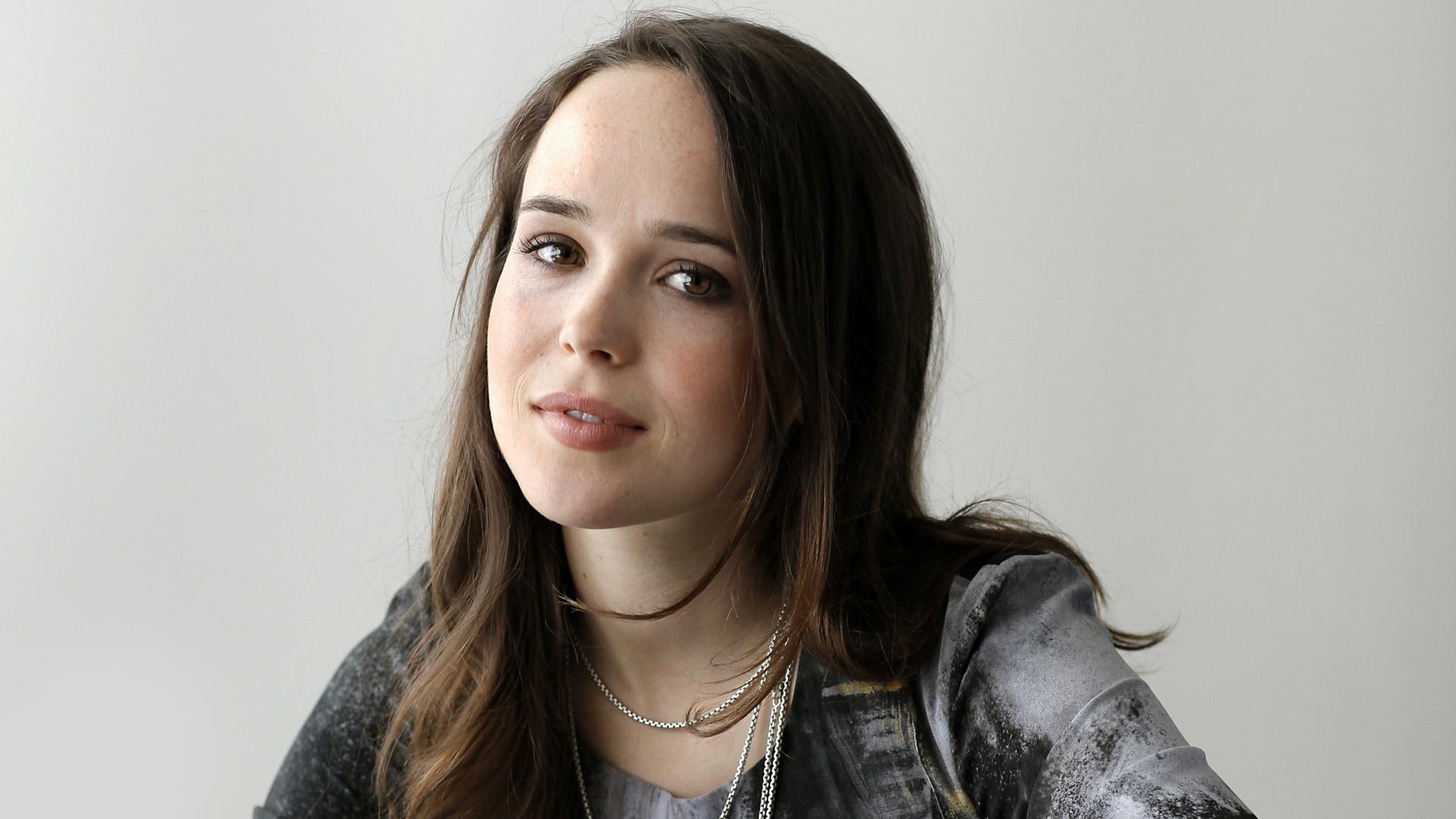 Princess Page
Prince Tyler
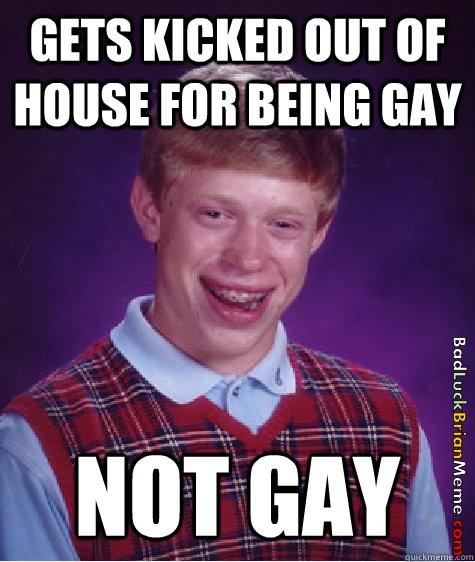 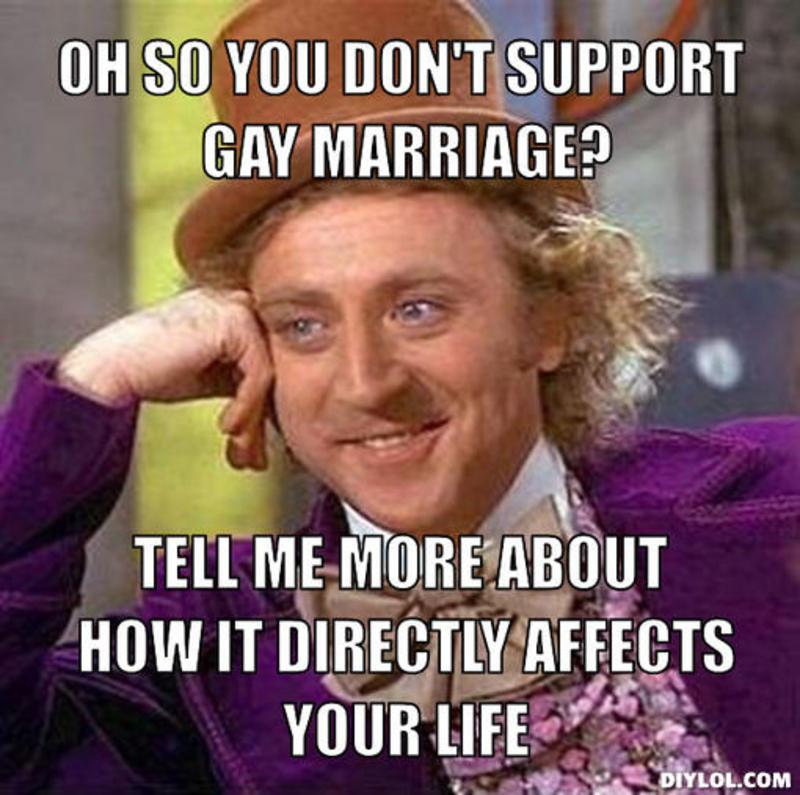 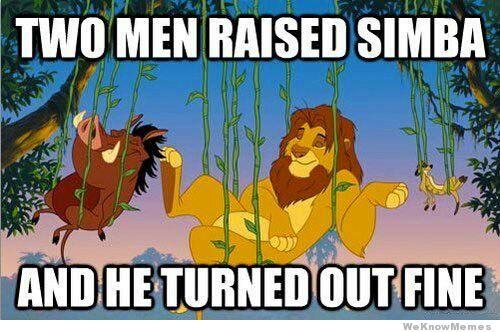 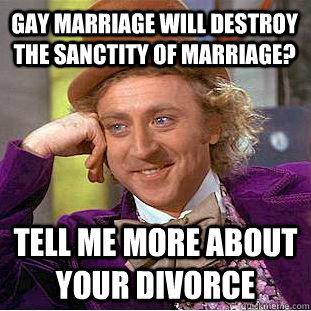 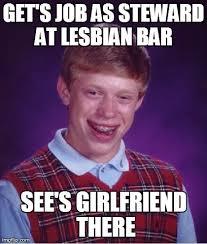 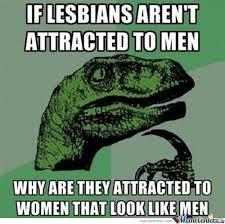 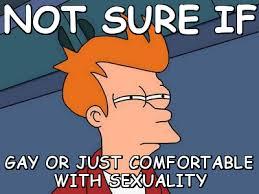 References
Brizee, Allen, and J. C. Tompkins. "Welcome to the Purdue OWL." Purdue OWL: Literary Theory and Schools of Criticism. Purdue University, n.d. Web. 03 Mar. 2015.
Gauntlett, David. "Www.theory.org.uk Resources: Judith Butler." Www.theory.org.uk Resources: Judith Butler. N.p., 1998. Web. 03 Mar. 2015.
Gauntlett, David. "Www.theory.org.uk Resources: Queer Theory." Www.theory.org.uk Resources: Queer Theory. N.p., 1998. Web. 02 Mar. 2015.
Jagose, Annamariel. "Queer Theory." Queer Theory. University of Melbourne Press, 1996. Web. 03 Mar. 2015.
"Queer Theory." Queer Theory. N.p., n.d. Web. 03 Mar. 2015.
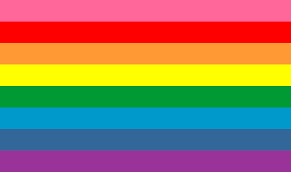